Презентация праздников совместно с родителями 

"Праздничный калейдоскоп "
Цель: создание благоприятного микроклимата, доверительных отношений между взрослыми и детьми, родителями и педагогами .
Образовательные: Формировать у детей умение импровизировать под музыку разного характера; упражнять в умении согласовывать движения со словом, выполнять движения ритмично, свободно, выразительно;
         расширять кругозор детей, используя методы и приемы музыкального воспитания.

Развивающие: Развивать  память, речь детей, с помощью музыкально-ритмических упражнений и песен; развивать слуховое внимание, логическое мышление, творческие способности детей; развивать детское творчество и музыкальную фантазию.


Воспитательные: Воспитывать интерес к музыке, активность,
         самостоятельность. Воспитывать любовь к матери, уважение к старшим; прививать духовно- нравственные качества, чувства уважения, доброты и нежности; сплачивать коллектив.
«Добрый вечер» - говорим мы вам. Мы не случайно собрались сегодня в этот ноябрьский вечер, в нашем уютном зале. Ведь именно в ноябре мы отмечаем такой праздник, как День Матери. Приветствуем всех мам и бабушек, кто пришел на наш вечер, который мы посвятили самым добрым, самым чутким, самым нежным, заботливым, трудолюбивым, и, конечно же, самым красивым, нашим женщинам – мамам и бабушкам!
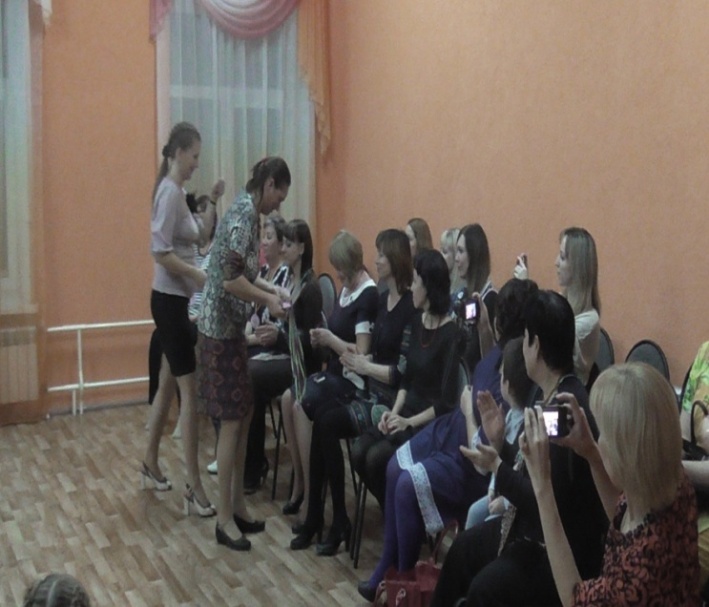 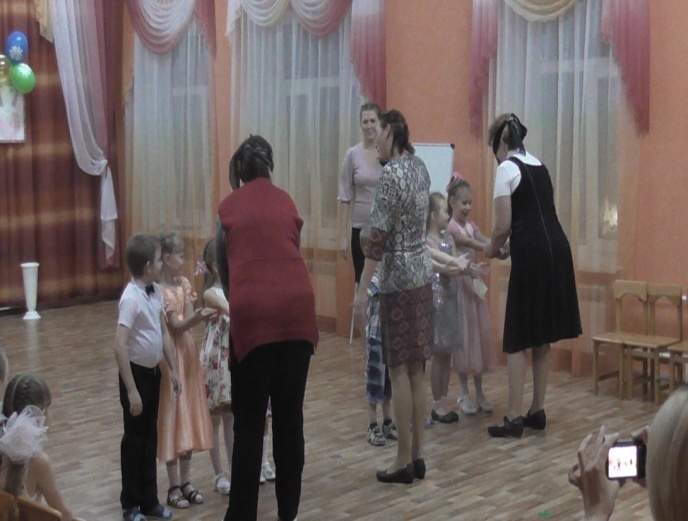 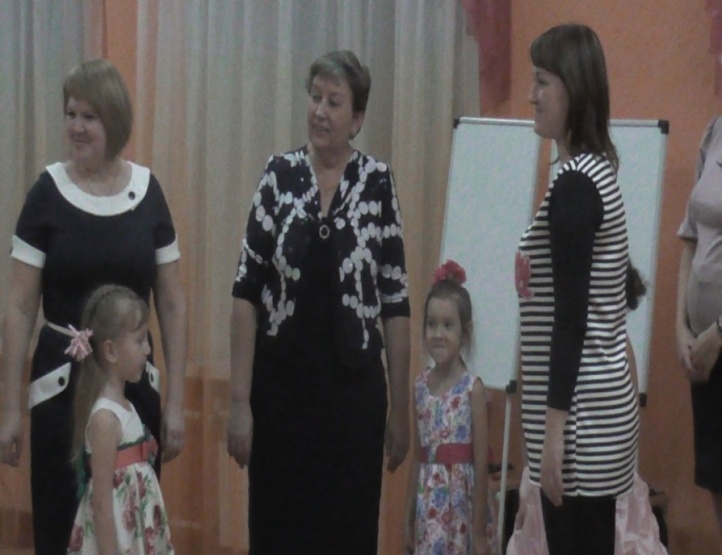 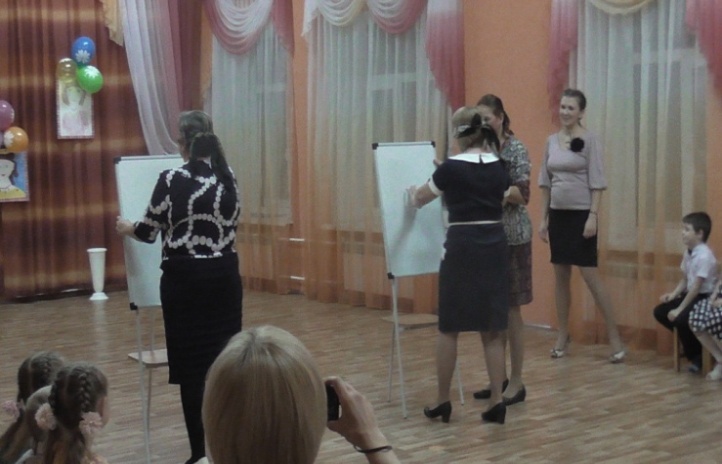 Спасибо за ваше доброе сердце, за желание быть рядом с детьми, подарить им душевное тепло. Нам очень приятно видеть добрые и нежные улыбки мамочек, счастливые глаза ваших детей. За интересное участие в празднике и за то, что вы всегда с нами, за то, что вы самые, самые – всем мамам вручаются памятные  «медали»!
Мамочка, любимая, родная,Солнышко, ромашка, василек,Что мне пожелать тебе не знаю в этот замечательный денек.Пожелаю радости и счастья,Мира и удачи на твой век,Чтобы сердце не рвалось на части,Милый мой, родной мой, человек!
Внимание! Внимание! Веселое гуляние!Собирайся скорее, народ! Вас что-то интересное ждет!Давно мы ждем –поджидаем, праздник без вас не начинаем!Милости просим, будьте, как дома, вся территория вам знакома.Матушку зиму отпраздновать нужно,И проводить, как положено, дружно!
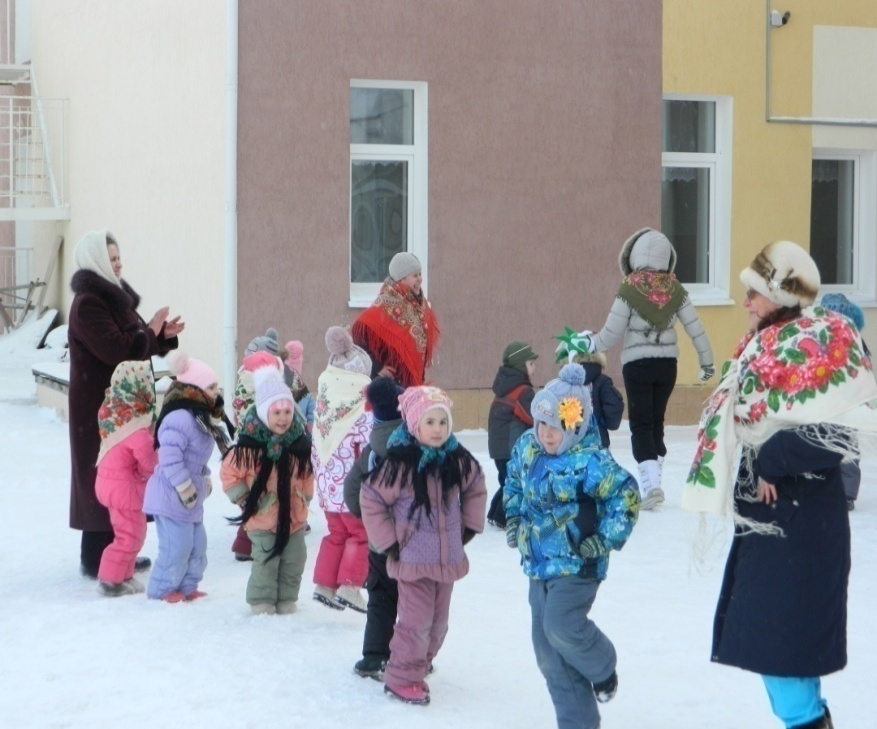 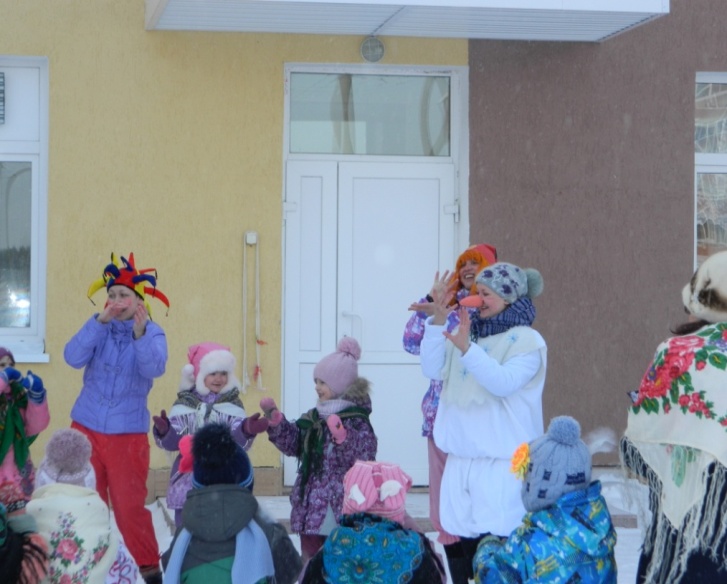 Внимание! Внимание! Начинаем соревнование!Масленица за нами наблюдает и самых лучших выбирает!Если дружно взять канат, потянуть вперед – назад,И сказать три раза «Эх!» – победит, наверно, смех!
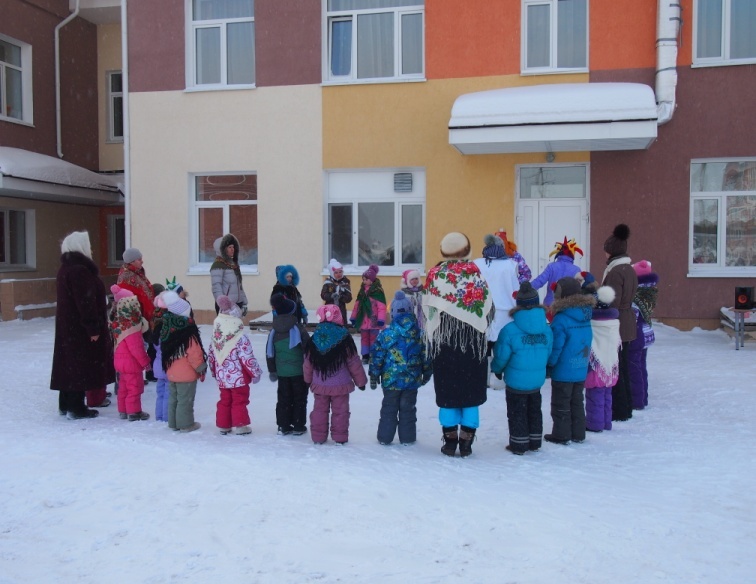 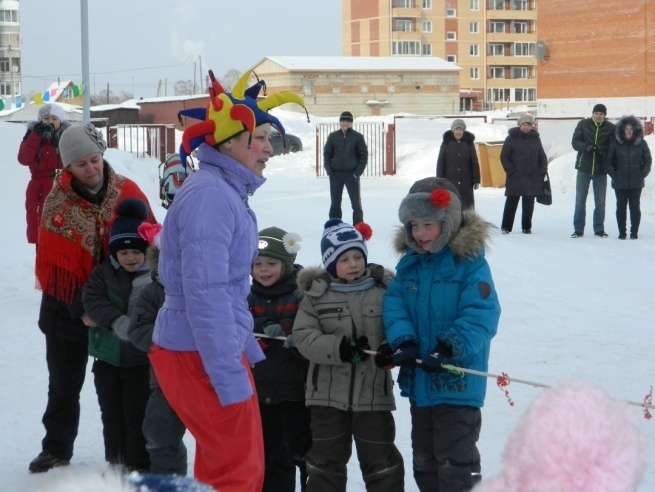 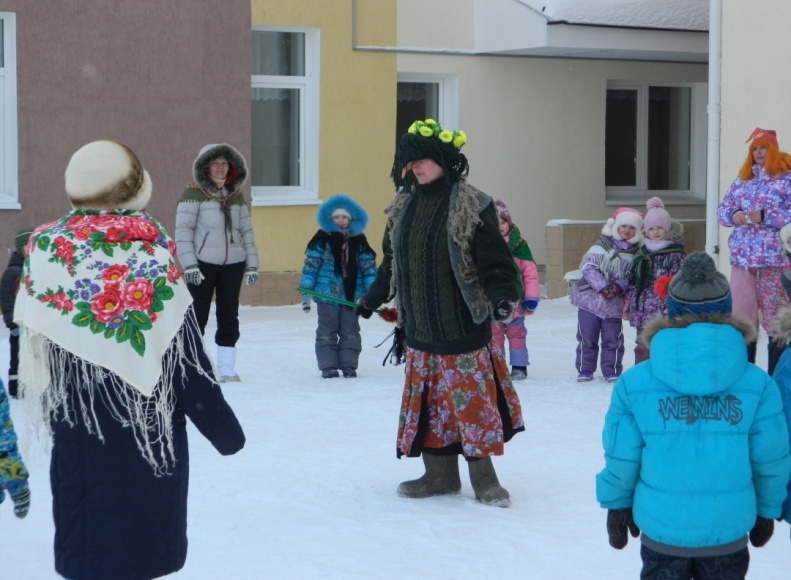 Масленицу провожаем! Весну встречаем! И блинами в группах угощаем!А еще на прощание, Масленице скажем: «До свидания!»«Прощай, прощай и на нас ты не серчай!Через годок встретим тебя опять на порог!»
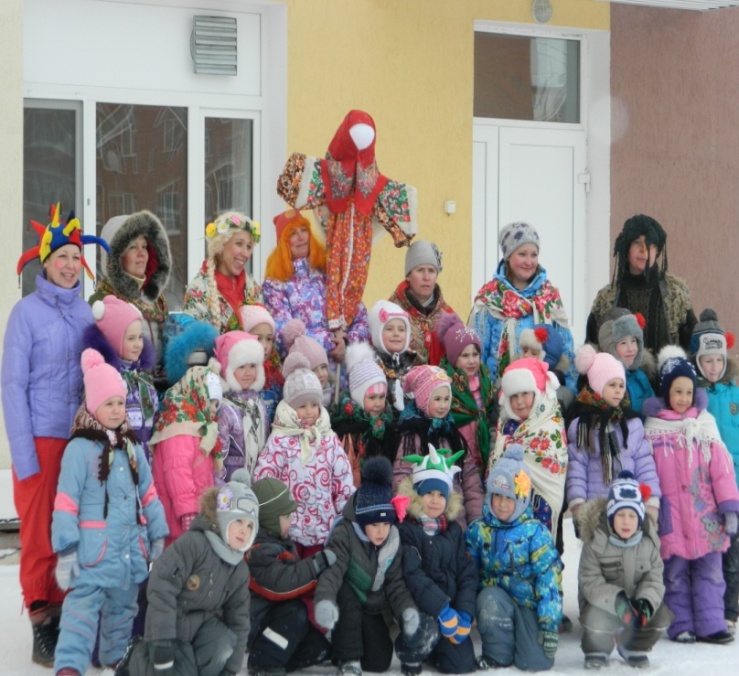 Сегодня мы отмечаем праздник «День защитника Отечества». Это праздник наших дедушек и пап.  Ведь они защитники нашей Родины! Мы рады приветствовать вас на веселом торжественном празднике!
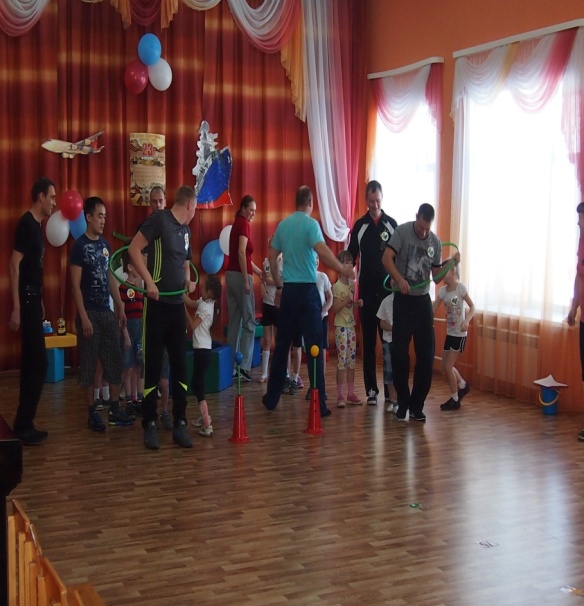 Папин праздник – главный праздникВсех мальчишек и мужчин!И поэтому сегодняИх поздравить мы хотим!
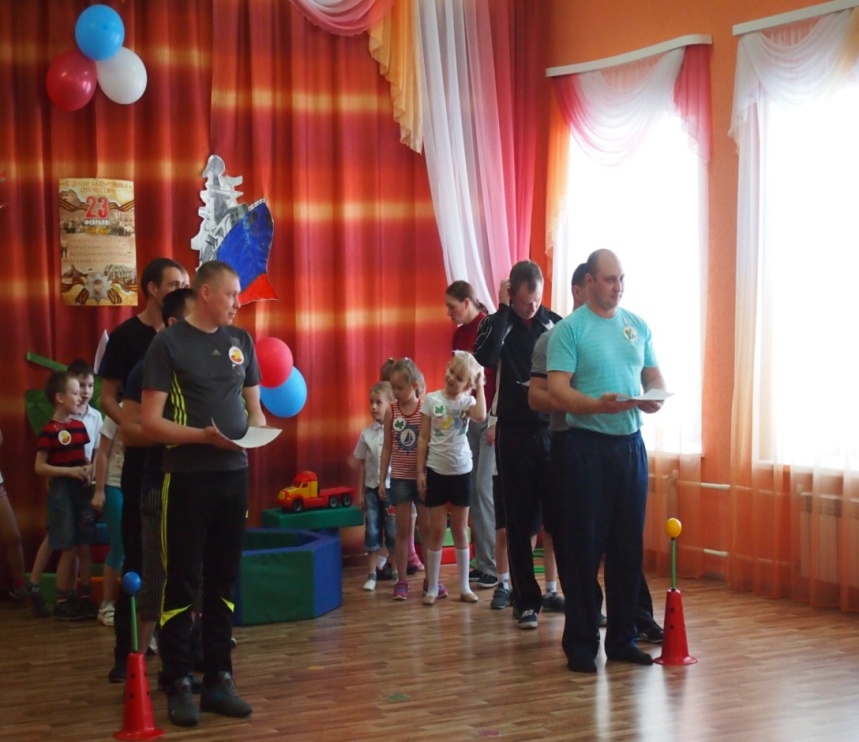 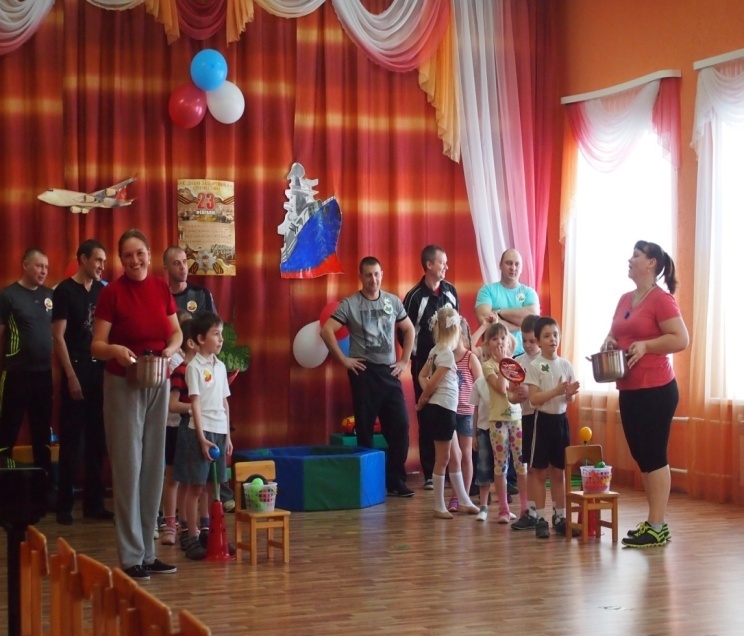 Мы бесспорно, убедились, что на свете лучше нет наших пап.И всем мужчинам шлем восторженный привет.Хоть не хочется прощаться , но пора нам расставаться.Садик встретит радостно, вас в любой из праздников!
Семья-это слово нам многое скажет.Семья нам с рожденья в путь жизни покажет.И каждый, какой бы с ней не был момент,Волшебней, роднее моментов и нет.Семья с нами рядом всегда и везде,Она много значит в каждой судьбе.